APPROACH TO MYELOPATHY
DR.PRITI SHAHAPURE
MODERATOR- DR. S.D.MANE
ANATOMY OF SPINAL CORD
Spinal Cord is a tubular extension o    f      the central nervous system.
It starts from medulla and ends at conus medullaris   at lumbar level.
Its fibrous extension, the  filum terminale, ends at the  coccyx.
The adult SC is 18 inch long.
CUT SECTION OF SPINAL CORD
SPINAL CORD levels relative to the vertebral bodies.
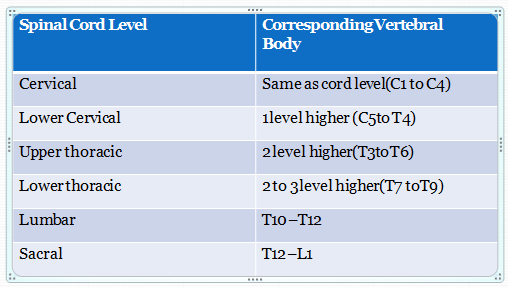 Useful markers of Sensory level
T4 – nipple
T10 – umblicus
T12 – Pubic symphysis
Lesion at T9 – T10( Beevor’s sign)
IMPORTANT SENSORY LEVELS
DETERMINING THE LEVEL OF THE LESION
1. Impairment / Loss of sensory, motor and autonomic  function below a horizontal level – HALLMARK of  lesion of the spinal cord
Sensory loss due to spinothalmic / posterior column  involvement.
Motor loss ( paraplegia/paresis, quadriplegia/paresis) with heightened deep tendon reflexes, positive Babinski sign and eventual spasticity.
Autonomic function loss in form absent sweating below the implicated cord level and bladder, bowel and  sexual dysfunction.
2. Segmental signs
A band of hyperalgesia or hyperpathia at upper end of  sensory disturbance
Fasciculation or atrophy in muscles innervated by one or  several segments
A decrease or absent deep reflex
Along with long tract involvement
3. Spinal shock
In case of severe and acute transverse lesions, the limbs may be flaccid rather than spastic with absent reflexes.
Which may last for several  days-weeks.
Transverse damage at each level of Spinal Cord
High Cervical Cord Lesion
 Sensory loss over occipital area ( C2 )

Involvement of spinal accesory nerve

Wasting of small muscles of hands

Quadriplegia with diaphragm weakness

Sensory loss of upper portion of face along  with loss of corneal reflex due involvement of spinal  nucleus of V cranial nerve
Low Cervical Cord
C5 - C6 weakness in deltoid, supraspinatus, loss of  power and reflexes in the biceps.

C7 weakness is found in triceps, finger and wrist  extensors.(radial nerve)

C8 in finger and wrist flexion are imparied.(ulnar  nerve)

Horner’s syndrome occur lesion at any level.
Thoracic Cord
Sensory level on trunk
Site of midline back pain
Paraparesis / Paraplegia of lower limb 
Beevor’s sign positive
Bladder bowel involvement
Lumbar  Cord
 L2-L4
weakness of Flexion and adduction of thigh
Weaken leg extension at knee
Loss patellar reflex
Exaggerated ankle jerk. 
L5-S1
paralyze movement of foot and ankle
Weakness of flexion at knee
Weakness of extension of the thigh
Loss of ankle jerks (L5,S1)
Conus Medullaris Syndrome
Lesion at vertebral level L2  affects conus medullaris.
Bilateral saddle anaesthesia (S3-S5).
Presentation-sudden bilateral and  symmetrical.
Prominent bowel and bladder dysfunction.
Loss of anal reflexes (S4-S5) and bulbocavernosus (S2-S4)
Loss of anal tone, Impotence
Preserved motor function of lower  limbs including ankle jerk.
Cauda Equina Syndrome
Injury to multiple lumbosacral nerve roots within the spinal canal distal to the termination of the spinal cord.
Composed of lumbar, sacral and coccygeal nerve roots.
Asymmetric leg weakness and sensory loss.
Variable areflexia in lower extremities.
Relative sparing of bowel and bladder function.
Special patterns of Spinal Cord diseases
Brown-Sequard Syndrome
  Hemicord lesion
Ipsilateral
corticospinal weakness
Loss of joint position and  vibration ( Posterior column)
Contralateral
Loss of pain and temp  sensation ( Spinothalmic  tract) one or two levels below the lesion.
Central Cord Syndrome
Selective damage to grey matter nerve cells and crossing ST tract surrounding the central canal.
Arm weakness out of proportion to leg weakness.
Cape distribution of dissociated sensory loss.
DTR’s  diminished or lost in upper  limbs while exaggerated in  lower limbs.
Bladder / Bowel involvement is 
early.
Spinal trauma, Syringomyelia, intrinsic caod tumours.
Anterior Spinal Artery syndrome
Infarction of cord as a result of occlusion or diminished blood flow in the artery.
 Extensive bilateral motor,  sensory and autonomic function  loss below the level of lesion.
Vibration and position sense are  spared.
Foramen Magnum Syndrome
Cortico-spinal leg fibres  which cross distal to upper limb fibres are interuppted resulting in weakness of the legs (crural paresis).
Around the clock pattern of weakness.
Suboccipital pain spreading to neck and shoulders.
Intramedullary and Extramedullary syndromes
Intramedullary- lie within the substance of the spinal cord.

Extramedullary- lie outside the cord and compress the cord or its vascular supply.
Intramedullary and Extramedullary syndromes
Extradural extramedullary
Local vertebral pain and tenderness with or without  radicular pain.
Corticospinal tract involvement.
Myelopathy with bladder / bowel involvement later.
Mode of onset symmetrical.
Intradural Extramedullary
Commonly in vicinity of dorsal roots
Radicular pain and parasthesia
Posterior column and pyramidal tract involvement
spastic paresis with sensory disturbance in lower limbs
Spinal tenderness is not common
Mode of onset is asymmetrical.
Long duration of symptoms.
Compressive Myelopathies
Neoplastic spinal cord compression:
Mets from Ca Lung, Breast, kidney, lymphoma, prostate, myeloma ( epidural in origin)
M.C- Thoracic spinal column
Ca Prostate n ovaries- lumbar/sacral spine through Batsons plexus.
Initial symptom-Persistent backpain aggravating on movement,coughing, sneezing.
MRI provides excellent resolution of the extent of spinal tumors.
Treatment: Glucocorticoids ( dexamethasone upto 40mg daily) to reduce the cord odema F/B local radiotherapy and/ surgical decompression.
Intradural lesions:
Slow growing, benign
meningiomas, neurofibromas, chondroma, lipoid, or sarcomas.
Treatment: surgical resection.
Spinal epidural Absess:
Midline back/ neck pain, fever, progressive limb weakness.
Increased TLC,ESR, CRP.
With expansion of the tumour furthur damage occurs with venous congestion and thrombosis.
Impaired immune status, IV drug abuse, infection of skin or other tissue.
Mode of spread: 2/3 by hematogenous spread of the bacteria from skin, soft tisssue, or deep viscera.
Rest by direct extension thru vertebral osteomyelitis, decubitusulcer, Lumbar puncture or spinal surgery.
Organism-Staph,strepto, anaerobes, Myco Tb.
Investigations: Blood culture, MRI, LP only in case of encephalopathy( High cervical tap).
Treatment: decompressive laminectomy with debridement with broad spectrum antibiotic for at least 6 weeks.
Noncompressive Myelopathies
Inflammatory
Postinfectious
Autoimmune
Demyelination
Paraneoplastic

toxic
Hereditary

Non inflammatory
Spinal cord infarction
AVM
Vitamin b12 deficiency
Syringomyelia
Developmental cavity in the cervical cord that may enlarge and cause progressive myelopathy.
More than half are associated with chiari 1 malformation. 
Acquired cavitations termed as syrinx cavities follow trauma, myelitis,necrotic spinal cord tumors.
Presentation: central cord syndrome
Asymmetrical Dissociated sensory loss( Cape distribution) and areflexic weakness in upper limbs.
Un-noticed burns and injuries, muscle wasting over lower neck, shoulders, arms and hands.
With the enlargement of the cavity compression of the long tracts occur leading to spasticity and weakness in the legs, bowel and bladder dysfunction.
Extension to medulla- Syringobulbia causes palatal or vocal cord paralysis, dysarthria,horiontal or vertical nystagmus,vertigo and tongue weakness with atrophy.
MRI identifies developmental and acquired syrinx cavities.
Treatment: chiari tonsillar herniation may be decompressed with suboccipital craniectomy, upper cervical laminectomy and placement of dural graft.
Secondary cavities if symptomatic can be treated with decompression and drainage ( shunt is inserted between cavity and subarachnoid space.